Materials Monster Knowledge Mat
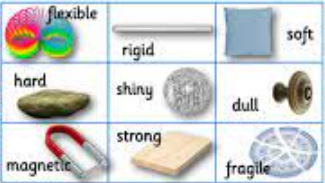 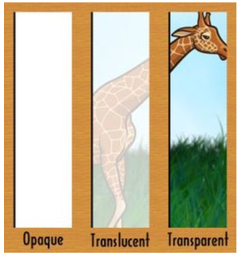 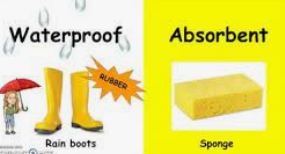